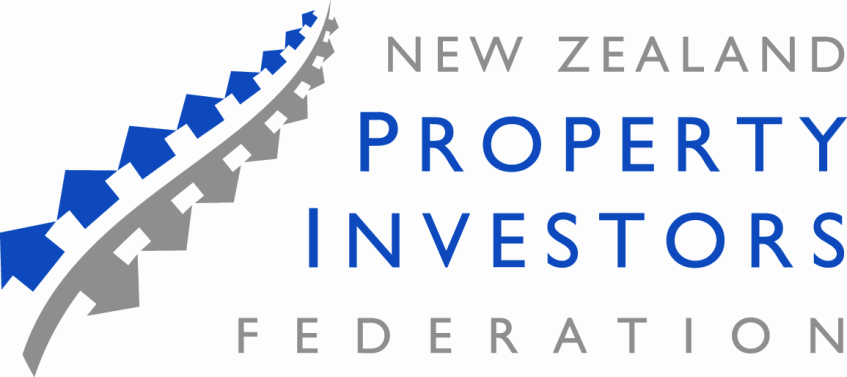 Napier HANDY HINTS Back to NormalJune 2020Written by Sharon Cullwick (NZPIF Executive Officer)
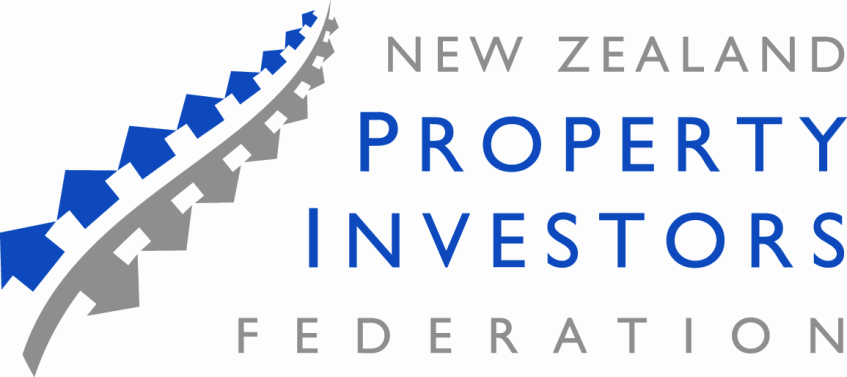 Did you postpone your AGM?

If so, remember to advise your members of the new time and date of that your AGM will be held.
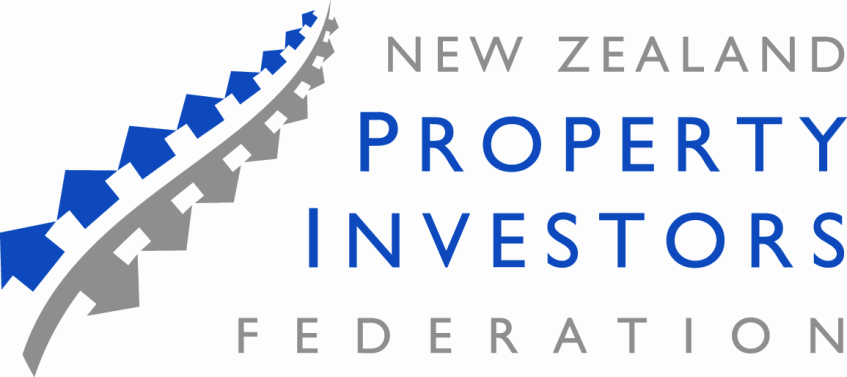 2020 Conference
Postpone the 2020 conference until 2021 as we do not know what sort of an environment it will be in October.
AGM – as our NZPIF AGM is normally held during the conference it will be held at the Communication Meeting later in the year.
Also means Landlord of The Year and the Renovation of the Year have also been postponed.
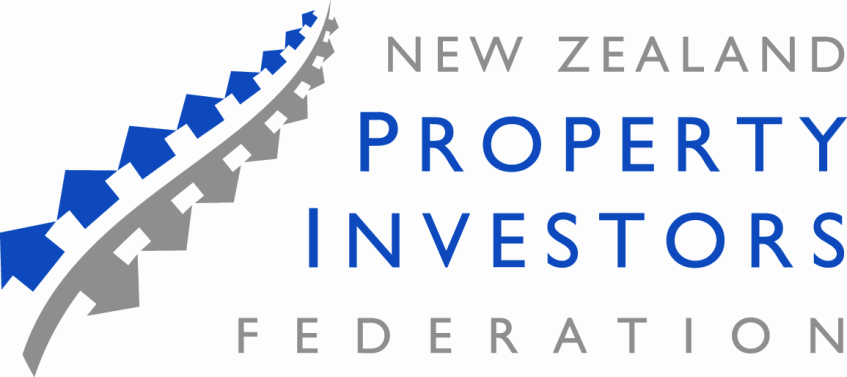 Education Programme
This has been launched
Free to members
$300 for non members
On line – Self Managing Landlords Course
Details can be found on NZPIF.org.nz
Enrol and then you will be sent a date you can start the course.
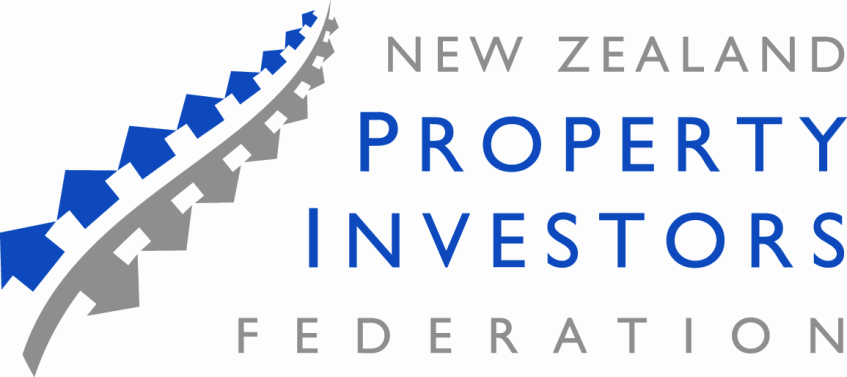 Property Investor Magazine

We are back to receiving hard copies again.
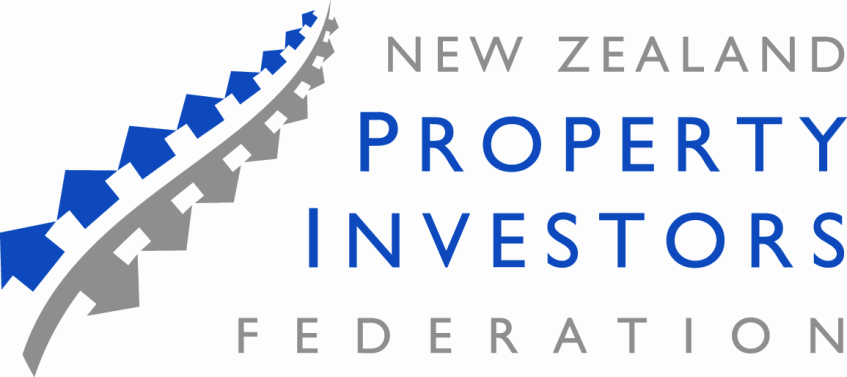 Covid 19 Urgent Legislation
Rent price increase freeze – this is still in place until September 26th 2020, however you can now send letters increasing the rent after this date.
Termination Notices this is still in place until 26th June.
Tenancy Tribunal – have the ability to have hearings with no one present – they will be basing them off paper so make sure your applications are thorough and include everything. (this is to help TT catch up)
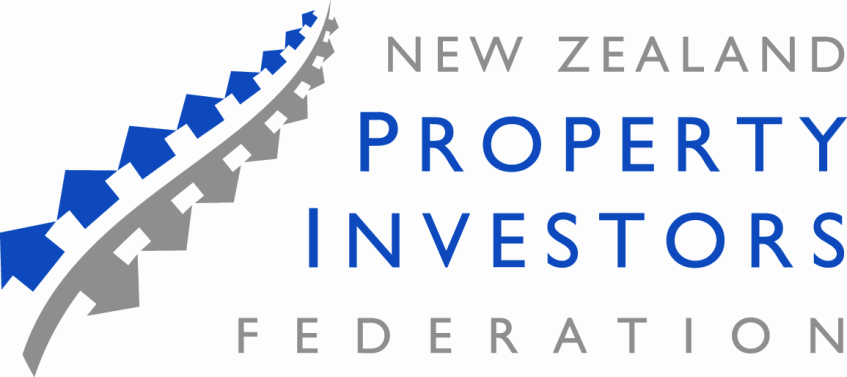 Important information on rent increases
Rent increase notices can be given now provided the increase takes effect after the six-month freeze period (after 25 September 2020, unless the legislation is extended).
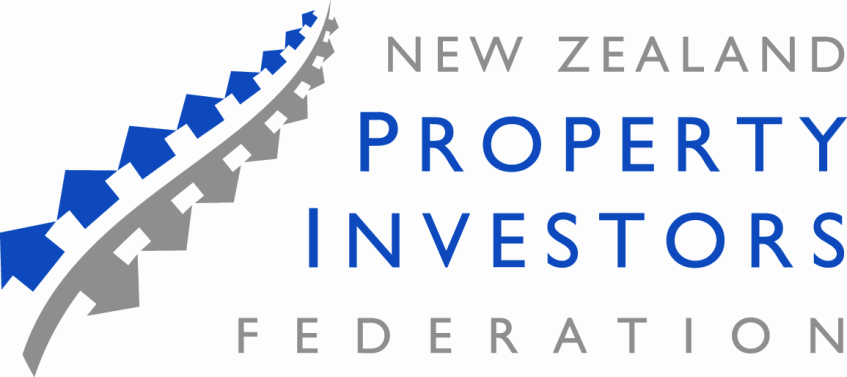 Giving notice to increase the rent:
A landlord must give their tenant at least 60 days’ written notice of a rent increase. Boarding house landlords must give their tenant at least 28 days’ written notice.
The notice must be served in writing, say how much the rent is increasing by and the day the increased rent is due. The landlord should keep a copy of the notice.
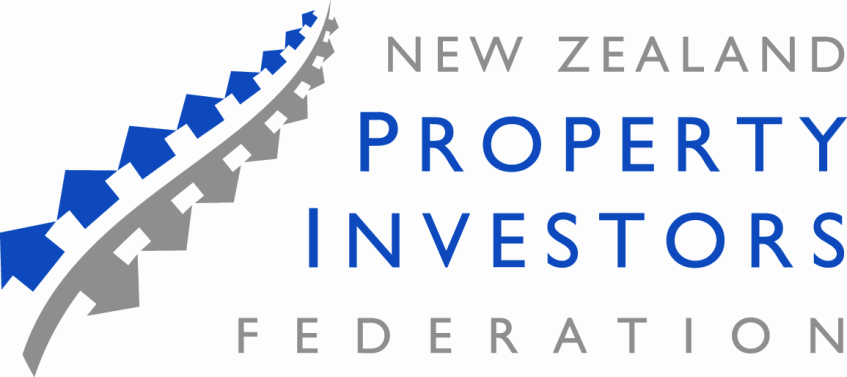 Points to remember on rent increases
Landlords can only increase rent after the first 180 days of the tenancy provided the increase is not within 180 days of the last increase.
Landlords can only increase rent for fixed-term tenancies if the tenancy agreement allows this.
Special rules apply if a tenancy agreement is subject to an annual rent increase process
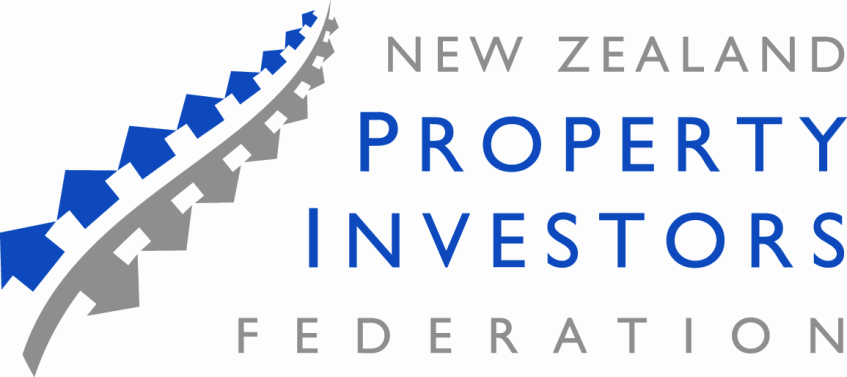 Healthy Homes – important dates
From 1 July 2020 Now changed to 1 December 2020
 Landlords must include a statement of their current level of compliance with the healthy homes standards in any new, varied or renewed tenancy agreement.

From 1 July 2021
 Private landlords must ensure their rental properties comply with the healthy homes standards within 90 days of any new, or renewed, tenancy.        
 All boarding houses (except Kāinga Ora (formerly Housing New Zealand) and Community Housing Provider boarding house tenancies) must comply with the healthy homes standards.

From 1 July 2023
 All Kāinga Ora (formerly Housing New Zealand) houses and registered Community Housing Provider houses must comply with the healthy homes standards.

From 1 July 2024
 All rental homes must comply with the healthy homes standards
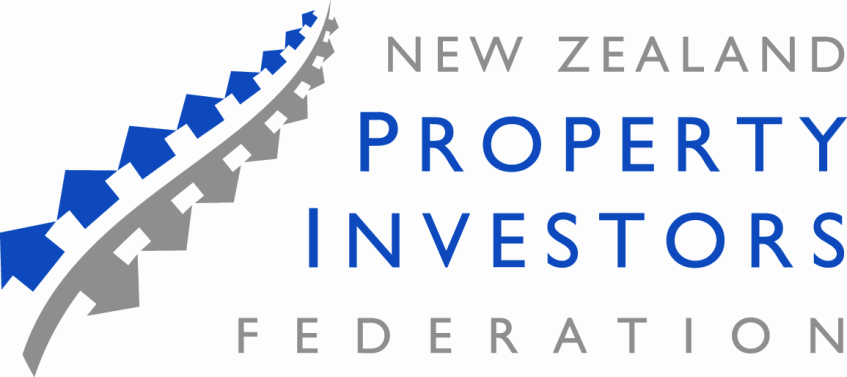 Landlord Compliance Checklist
With all the changes happening to tenancy legislation check all of your paper work is up to date.
Print off a copy of the Landlord Compliance Checklist from the Tenancy Services website and work your way through this. This is the form that MBIE Compliance Team will use if they audit you.
https://www.tenancy.govt.nz/starting-a-tenancy/new-to-tenancy/landlord-compliance-checklist/
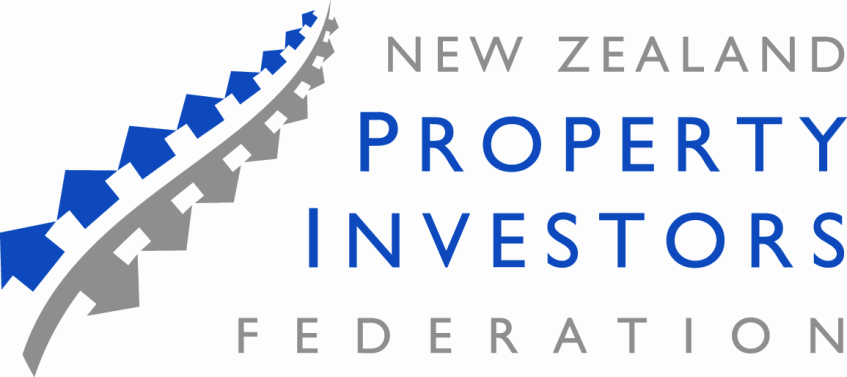 Our latest Survey
Survey ran from 20-29th May 2020 collecting information from 25th March until the 21st May2020
639 members managing 6,658 Tenancies
80% tenants remained in place during lockdown and paid normally
5% of houses were empty
8% tenants given a reduced rent
466 (7%) stopped paying rent altogether!
Total loss in income $633,528 (excludes all rental increases that were never implemented).
Our latest Survey (continued)
53% of landlords had no change in income
47% were affected by wages, income, business, contracts 
Of this 47% 
18% had reduced income and 
another 18% had loss of income but received some Government assistance. 8% had loss of income with no Government assistance. 
2% had loss of income due to shares or commercial rental income.
Napier
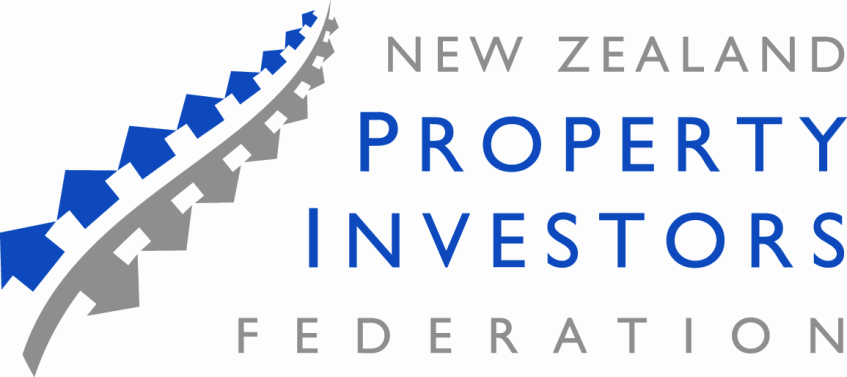 Thank you